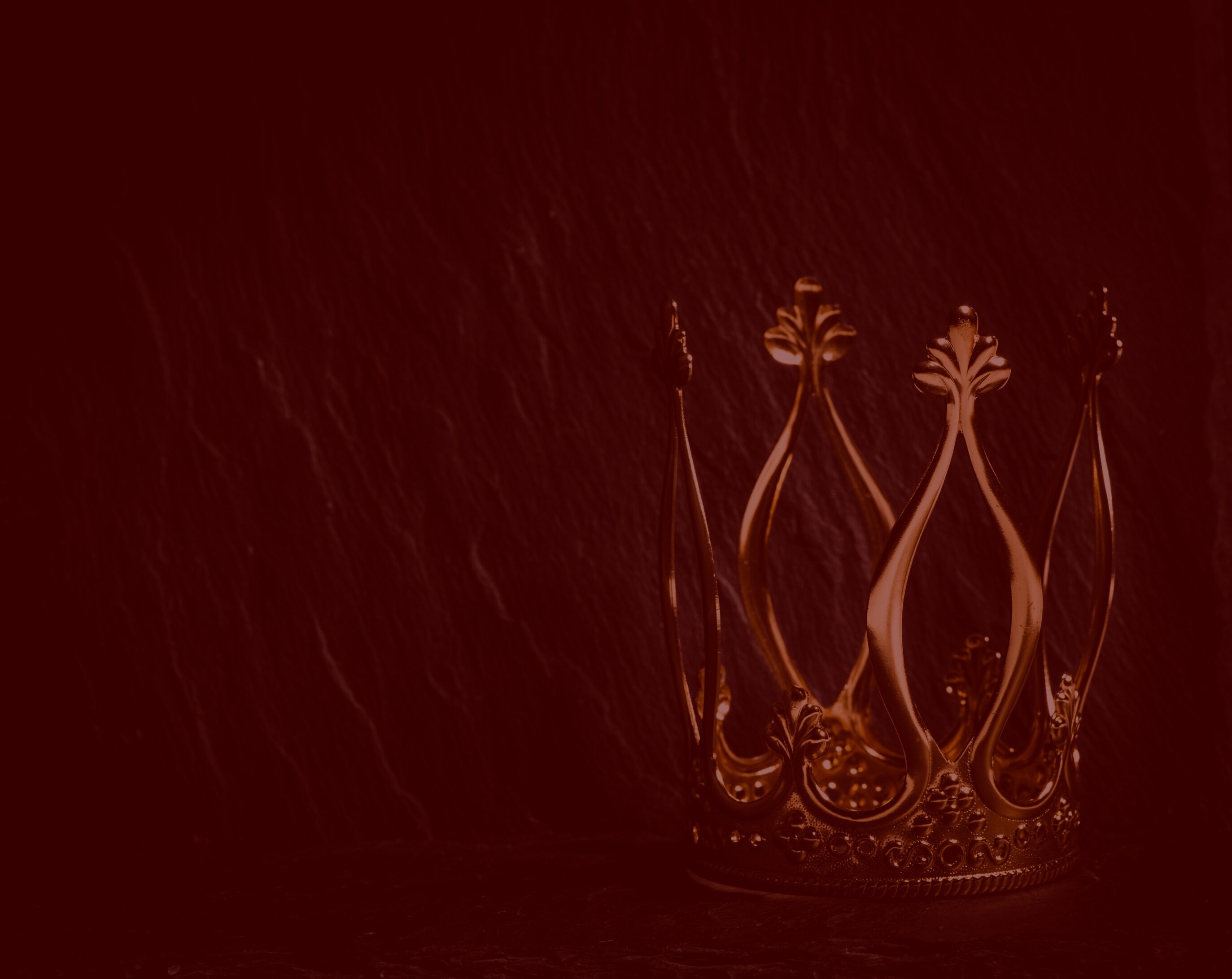 DAVID
Chosen by God
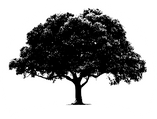 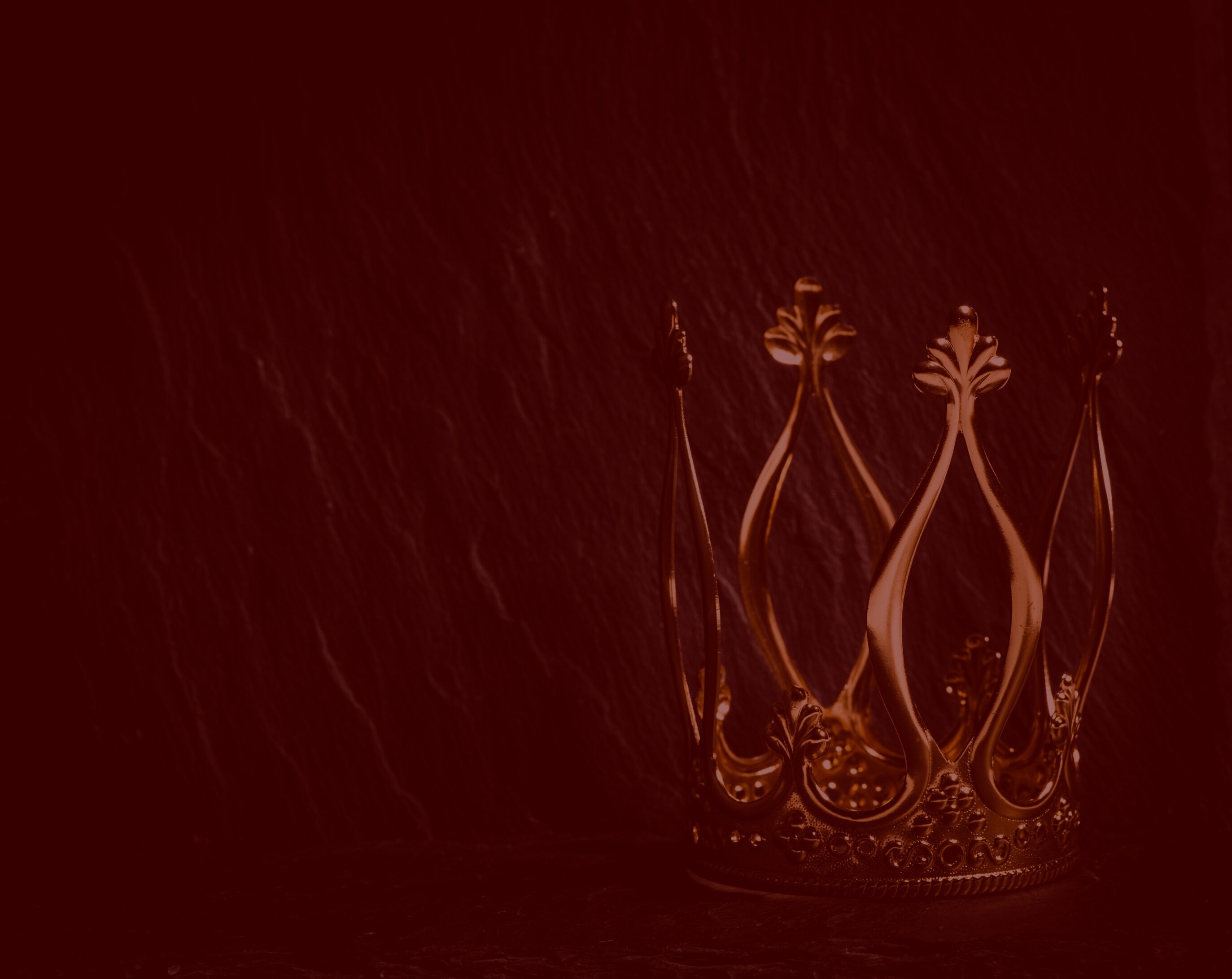 1 SAMUEL 16:1-13
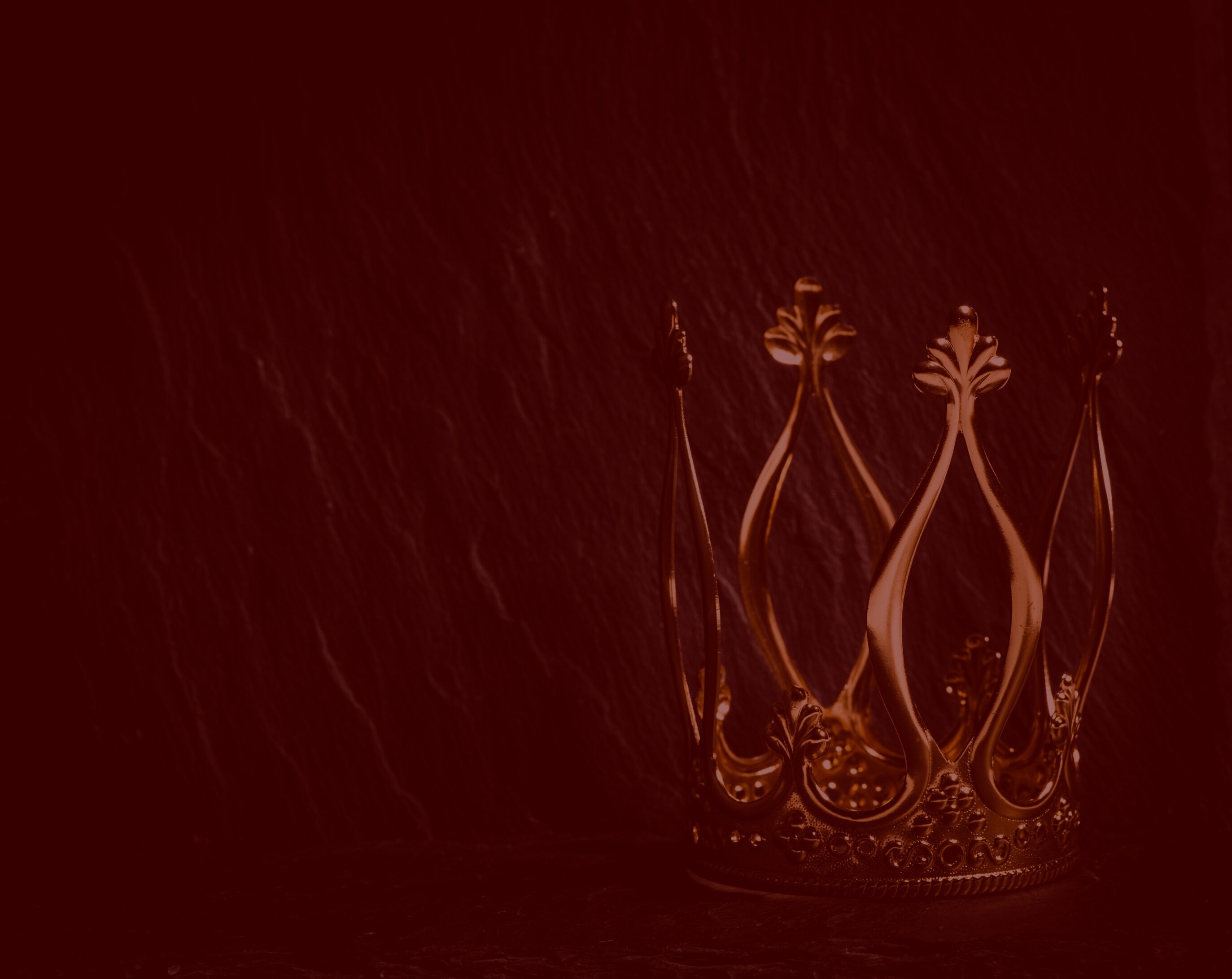 GOD DOES WHATEVER HE PLEASES
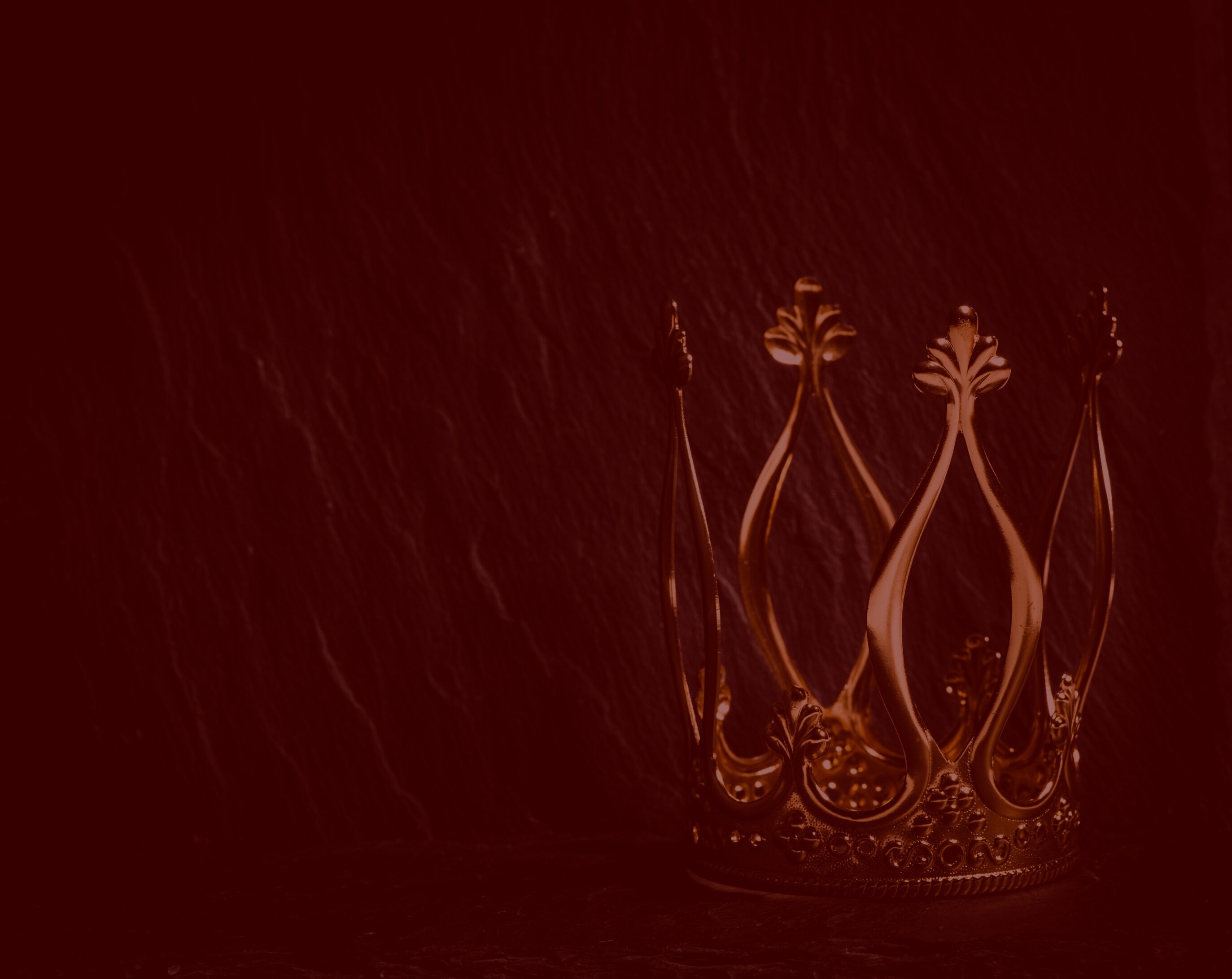 GOD IS CONCERNED WITH THE HEART
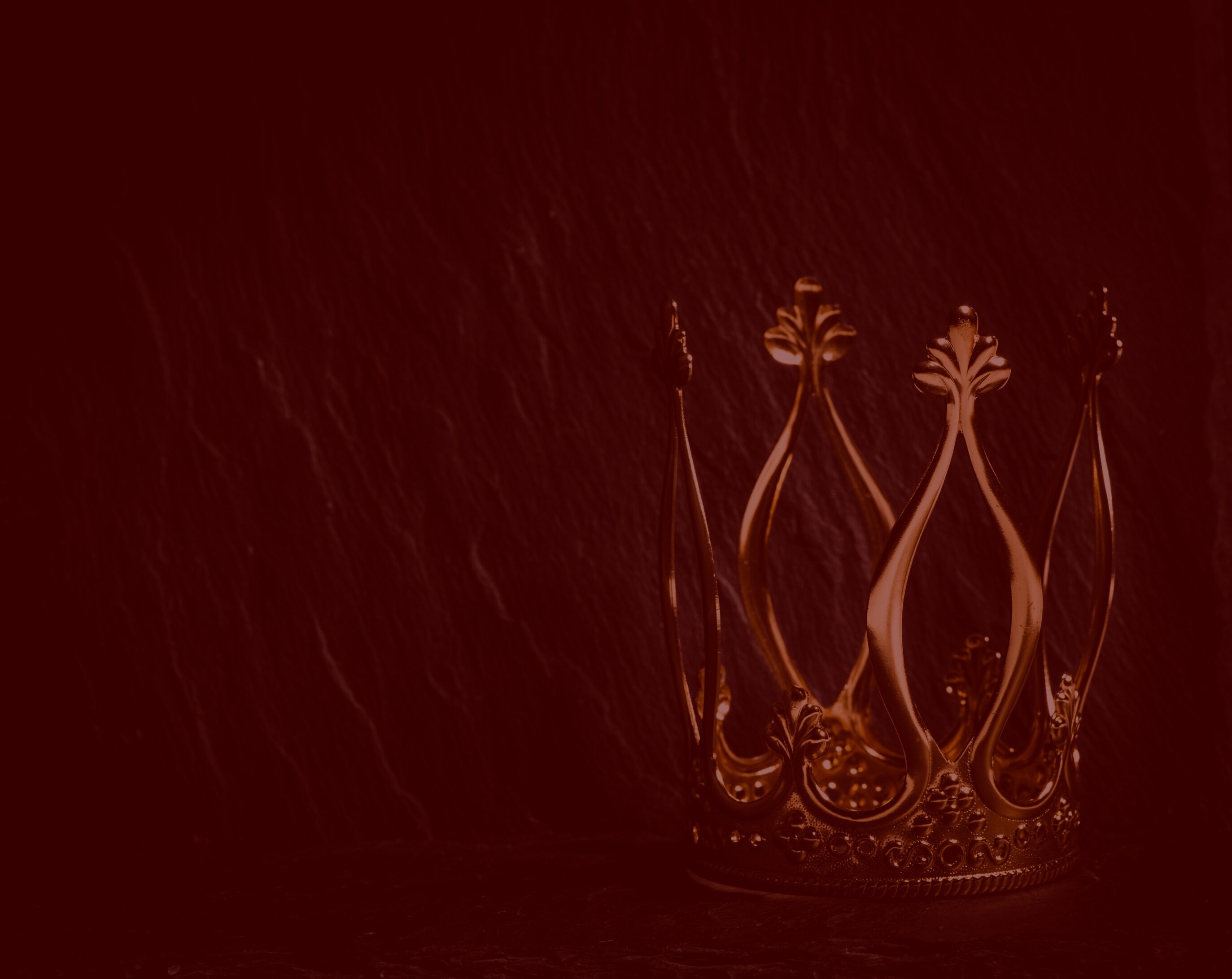 GOD MAKES US WHAT WE'RE NOT